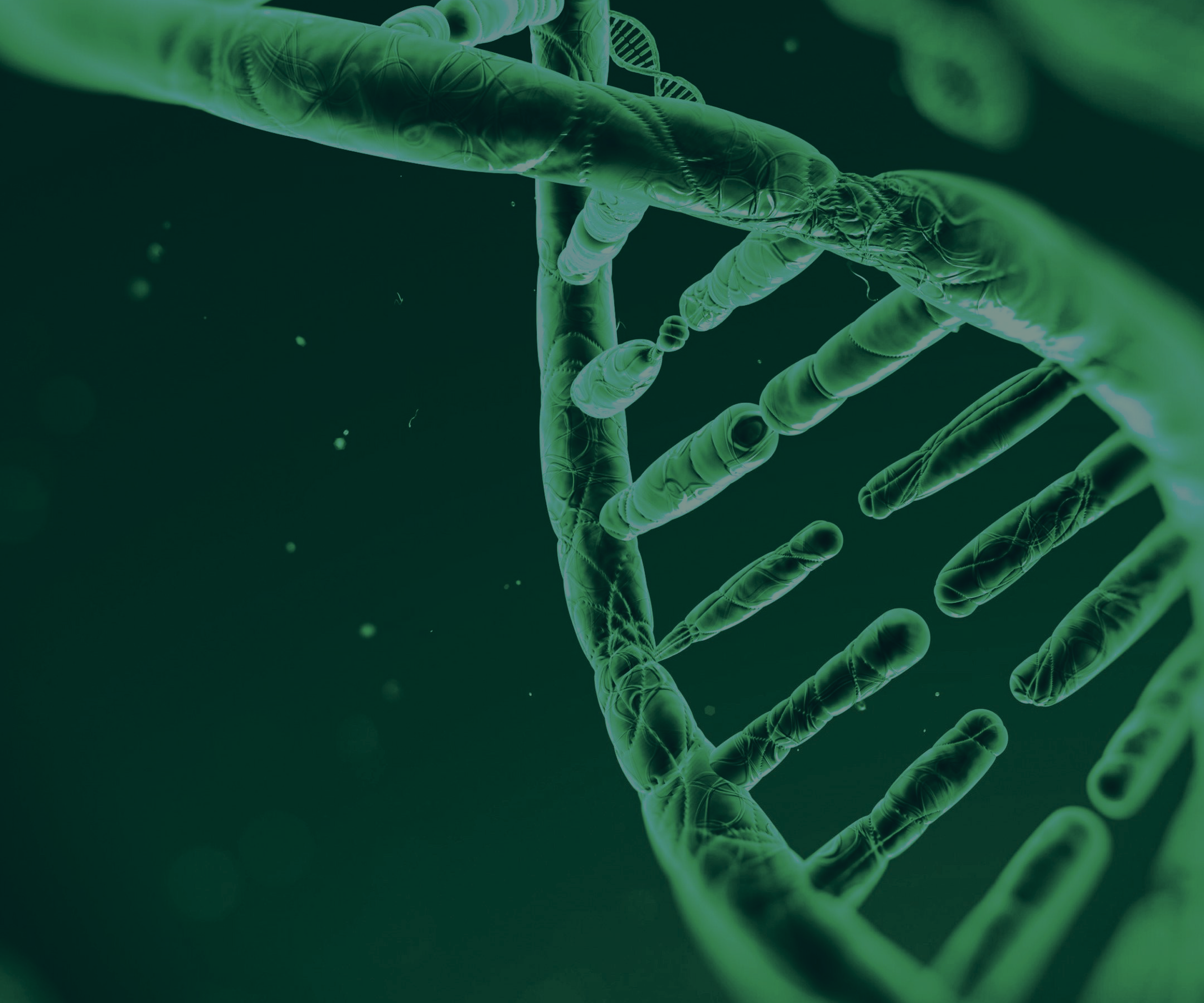 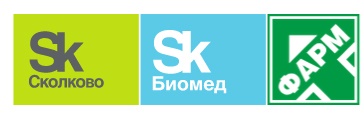 ЗАЯВКА НА УЧАСТИЕ В ОТБОРЕ ПЕРСПЕКТИВНЫХ БИОТЕХНОЛОГИЧЕСКИХ  ПРОЕКТОВ
R-Pharm Innovation Day 2021
Название проекта
ФИО заявителя
2
Проблема и предлагаемое решение
Заболевание
Модальность, механизм действия
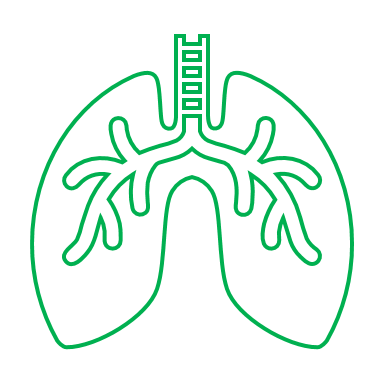 3
Конкурентные преимущества разрабатываемого препарата/подхода
к секвенированию по сравнению с существующими аналогами
на идентичной стадии развития
Описание:
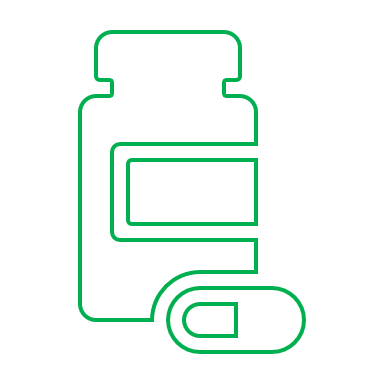 4
Оценка рынка – объем и перспективы внедрения разрабатываемого
препарата/подхода к секвенированию. Технологические ограничения и риски.
Описание:
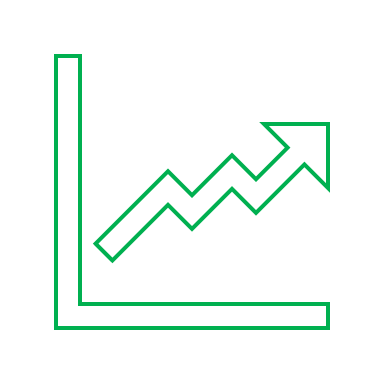 5
Квалификация команды проекта, соответствие команды проектапоставленным целям и задачам
Описание:
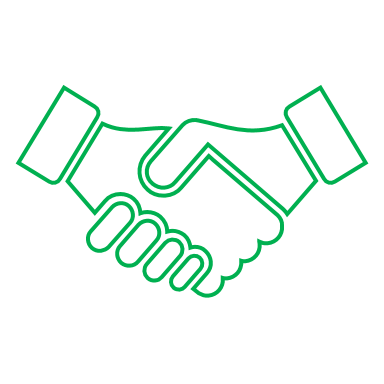 6
Стратегия защиты интеллектуальной собственности
Имеющиеся патенты и заявки (№, дата)



Проекты заявок (предполагаемый предмет защиты)
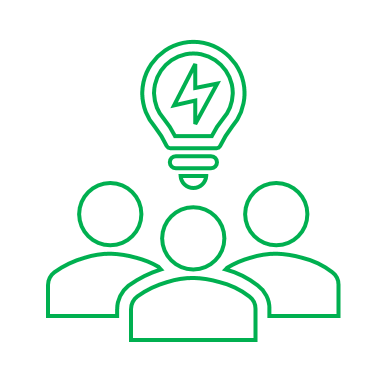 7
Стадия разработки/время до рынка
Описание:
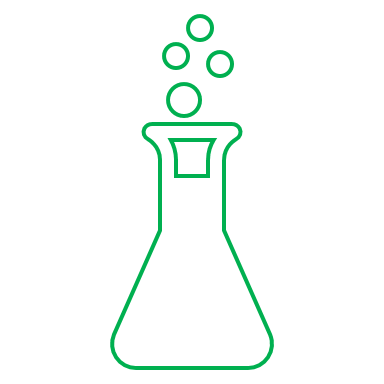 8
Контакты заявителя и дополнительная информация
Описание:
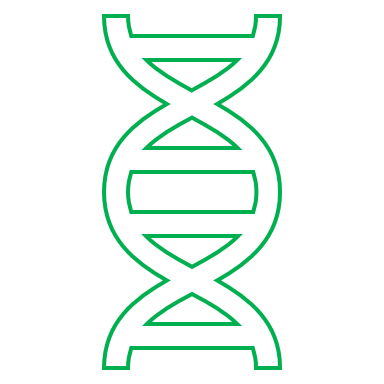